スタディーエックス　スタイル
ワークシート（イメージ）
StuDX Styleを活用したミニ研修例
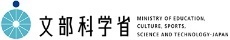 授業等におけるICT活用についてのイメージをつかもう（第4回/全5回）
めあて、個人、ペア・グループ、まとめ、振り返り等の授業における活用シーンに着目し、資料のポイントや
感じたことを下の欄に記入してみましょう。
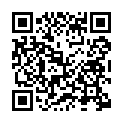 StuDXStyleウェブサイト
掲載されている事例の中で、今後の参考になりそうな事例はあったでしょうか。
　下の欄に書き出してみましょう。
研修の振り返り
□ 活用シーンと事例を結び付けて考えることができた。	　□ 各教科等におけるICT活用について考えが深まった。
文部科学省StuDXStyleウェブサイト　URL：https://www.mext.go.jp/studxstyle/（令和４年４月）